আজকের পাঠে সবাইকে স্বাগত
শিক্ষক পরিচিতি
সৈয়দ মোঃ আব্দুল হাছিব 
সহকারী শিক্ষক
টি সাহেব বাড়ী সরকারি প্রাথমিক বিদ্যালয়
নাংগলকোট,কুমিল্লা।
Email:armanhasib5@gmail.com
পাঠ পরিচিতি
শ্রেনিঃ প্রাক- প্রাথমিক
বিষয়ঃ প্রাক –গাণিতিক ধারণা (মোটা- চিকনের ধারণা)
এসো আমরা কিছু ছবি দেখি
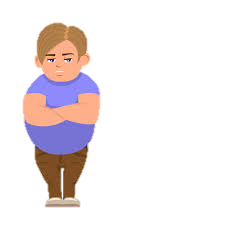 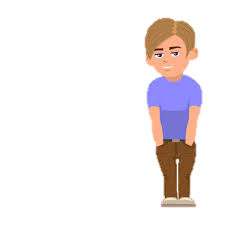 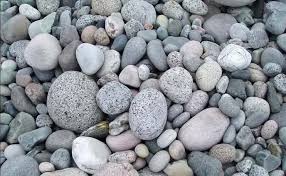 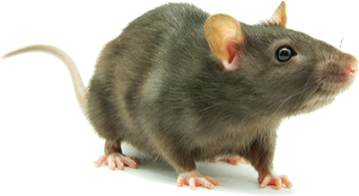 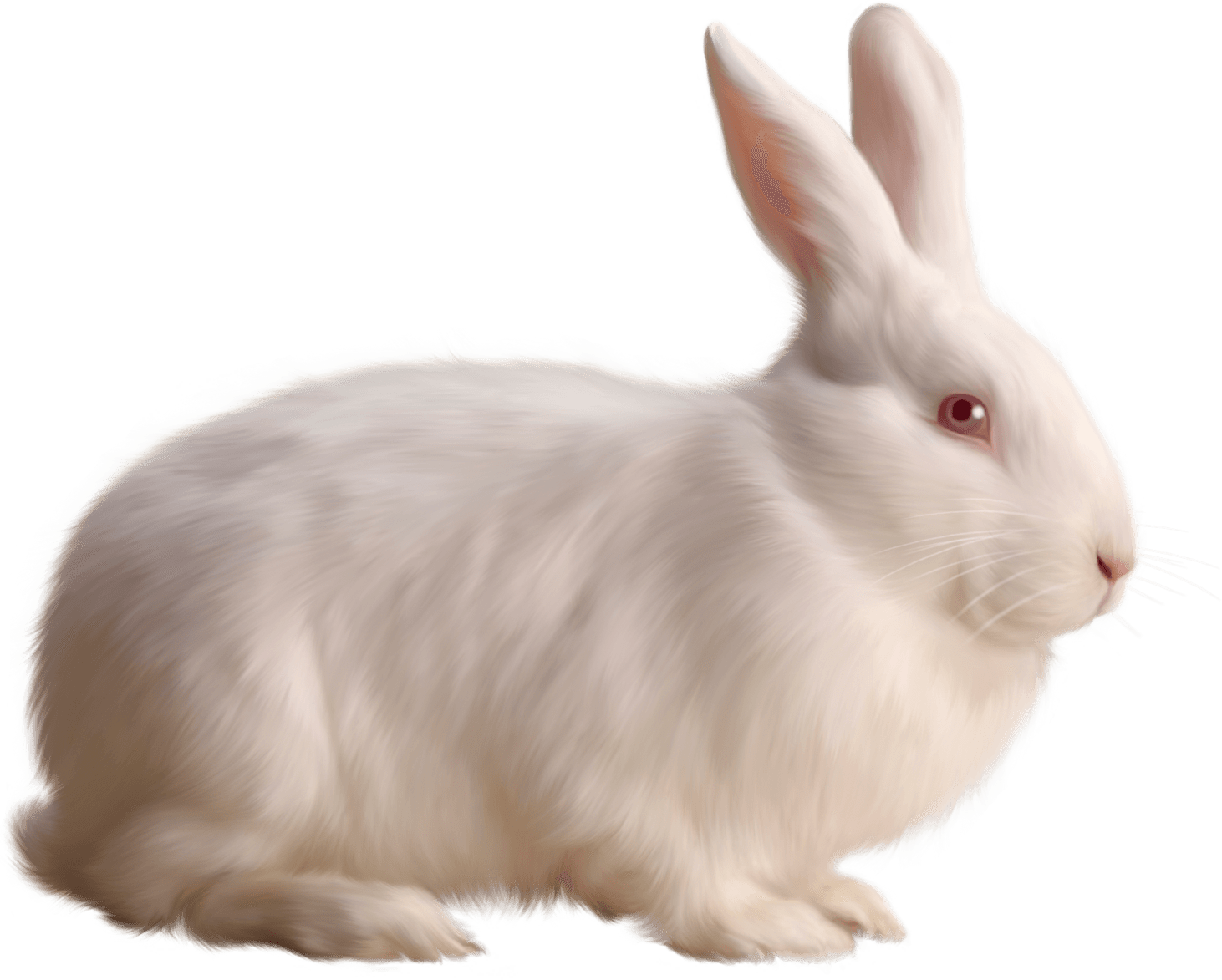 আজকের পাঠ...
তুলনা করা (মোটা-চিকন)
শিখনফল
বিভিন্ন জিনিসের মাঝে তুলনা করতে পারবে।
ছবি দেখে বলো-
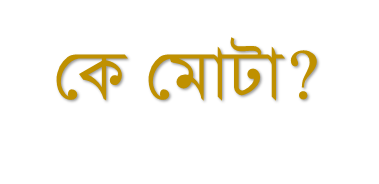 এখানে কে চিকন?
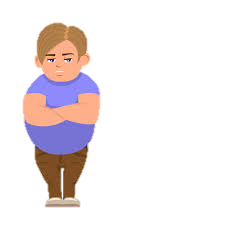 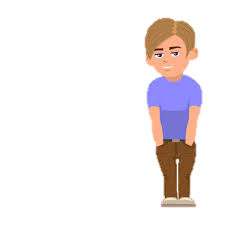 চিকন
মোটা
ছবি দেখে বলো-
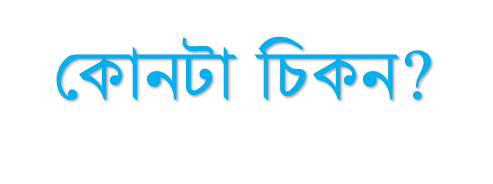 এখানে কোনটা মোটা?
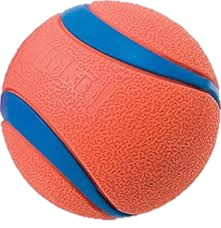 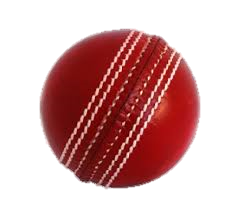 চিকন
মোটা
মোটা কোনটি বলো-
চিকন কোনটি বলো-
মূল্যায়ন
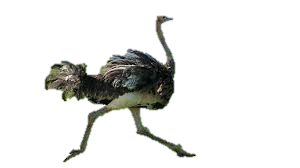 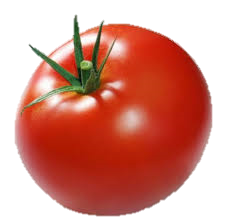 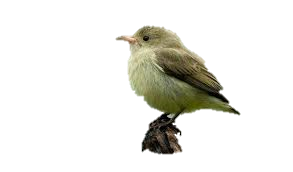 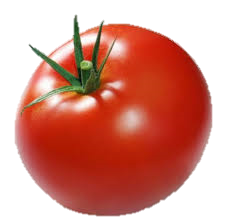 চিকন
মোটা
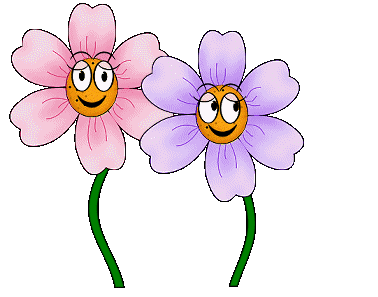 সবাইকে ধন্যবাদ